超連鎖事業的初衷
The Why
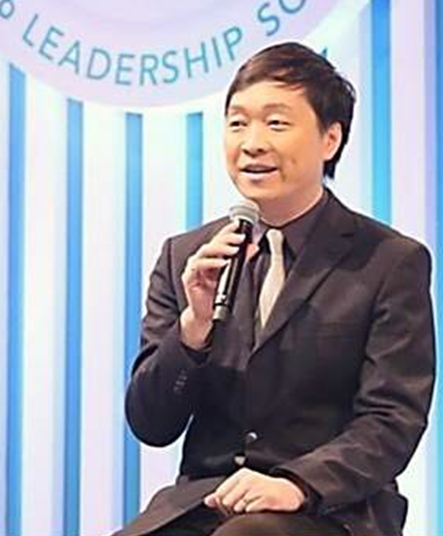 Marcus Tai
顧問經理級
Supervising Coordinator
四個佣金週期共賺取HK$57,500
HK$57,500 in 4 Commission weeks
本簡報中提到的收入等級純屬舉例說明，無意代表美安香港超連鎖™店主的一般收入，也無意表示任何超連鎖™店主皆可賺取同等收入。美安香港超連鎖™店主的成功與否，取決於其在發展事業時的努力、才能與投入程度。
The income levels mentioned in the following presentation are for illustration purposes only. They are not intended to represent the income of a typical Market Hong Kong UnFranchise ™Owner, nor are they intended to represent that any given Independent UnFranchise ™ Owner will earn income in that amount. The success of any Market Hong Kong Independent UnFranchise ™ Owner will depend upon the amount of hard work, talent, and dedication which he or she devotes to building his or her Market Hong Kong Business.
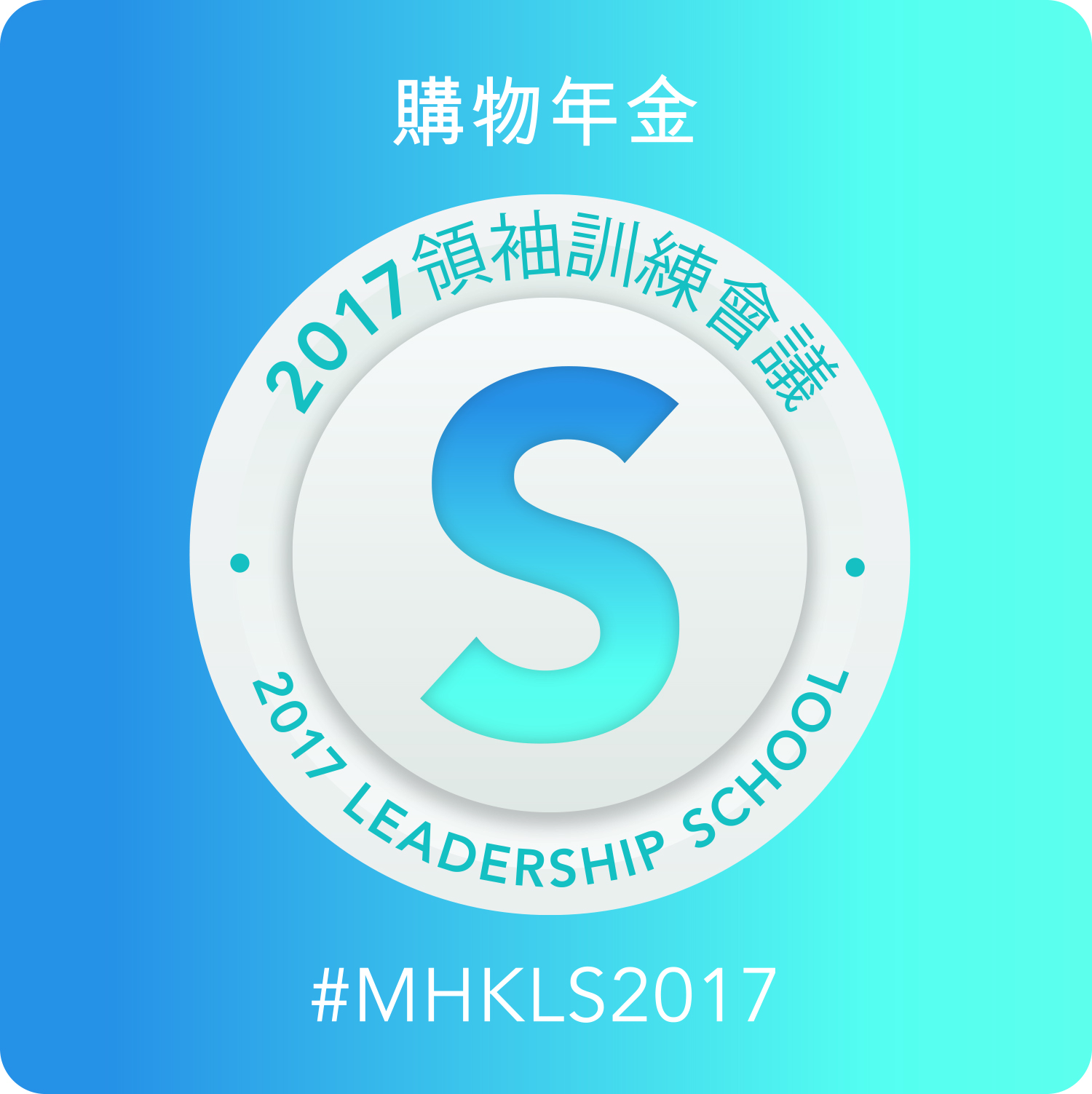 顧問
57500
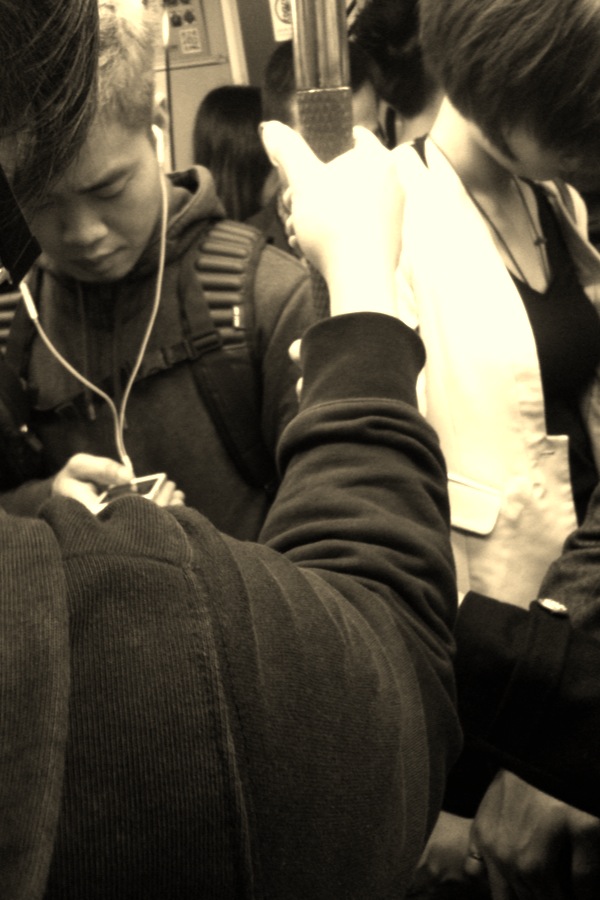 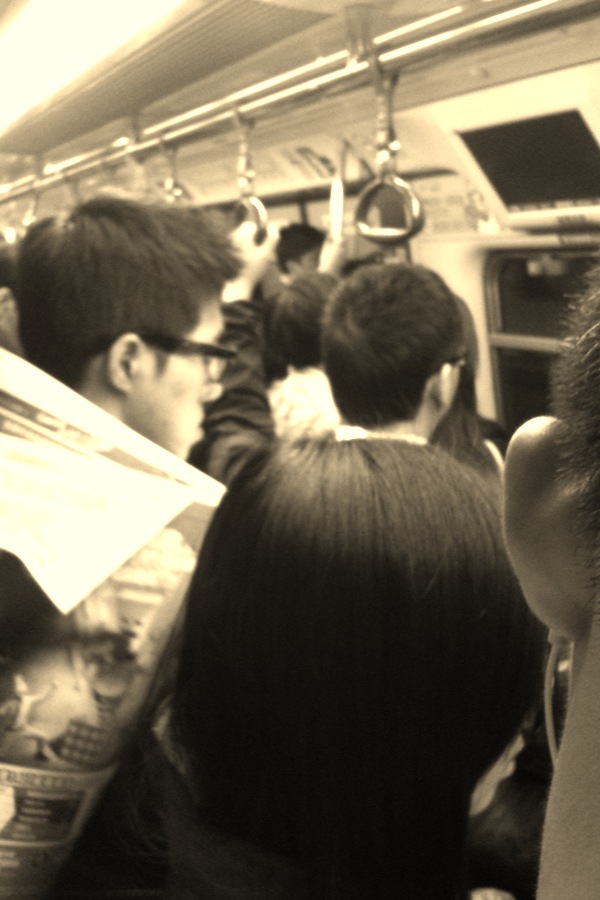 等
等放工、等週未、等放假、等退休
等轉好工、等揾到好老公
等成功、等發達
等變得更好
為甚麼 ?WHY ?
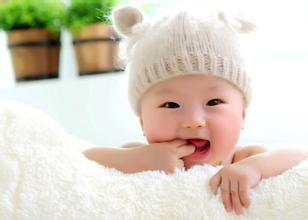 富爸爸，窮爸爸？
富小孩！
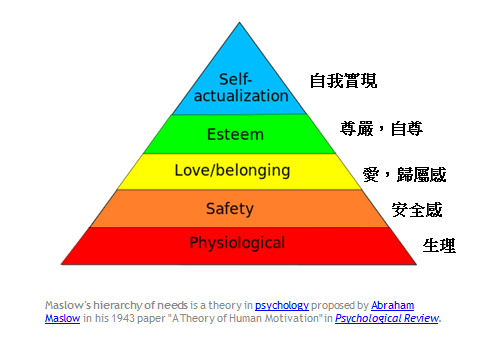 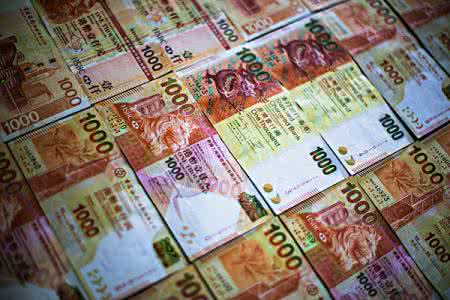 財商 Wealth Quotient
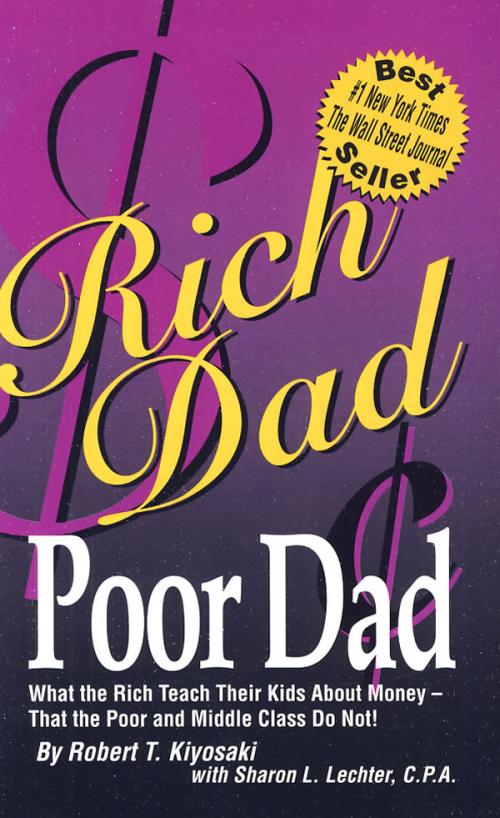 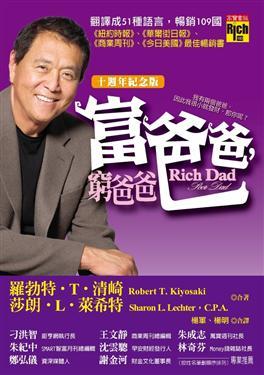 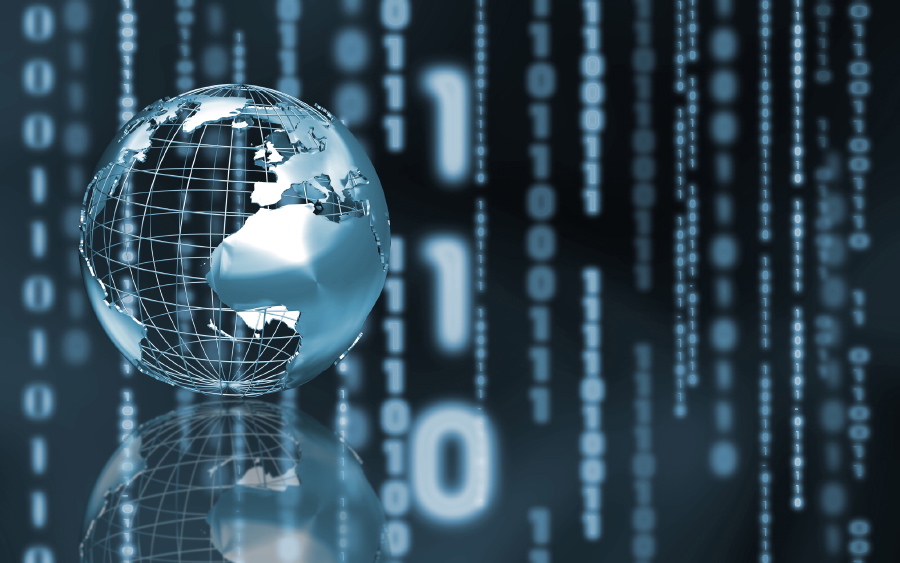 趨勢
世界已變成
THE WORLD HAS GONE
數碼化
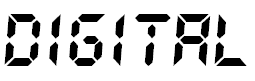 創業的人數前所未有的多- 出生於嬰兒潮（出生率急升的時期）的人尋找另一個事業機會- 人們有更大自由，並有更多需要
 地舖、樓上舖天價租金
 中國的網購網站「淘寶網」，創下去年11月11日「光棍節」購
  物折扣日營業額突破美金120億元
[Speaker Notes: Job security, make more money, five times the average worker, personal development to maximize your human potential. The dream – freedom.  Seven thousands baby boomers a day turn 65. working from home creates an opportunity for Plan B. 

You can make it happen. It is not easy. It takes effort. And, in a sick way...it feels like pleasure. You have a impact on the community and economic growth. And, you become part of the solution.]
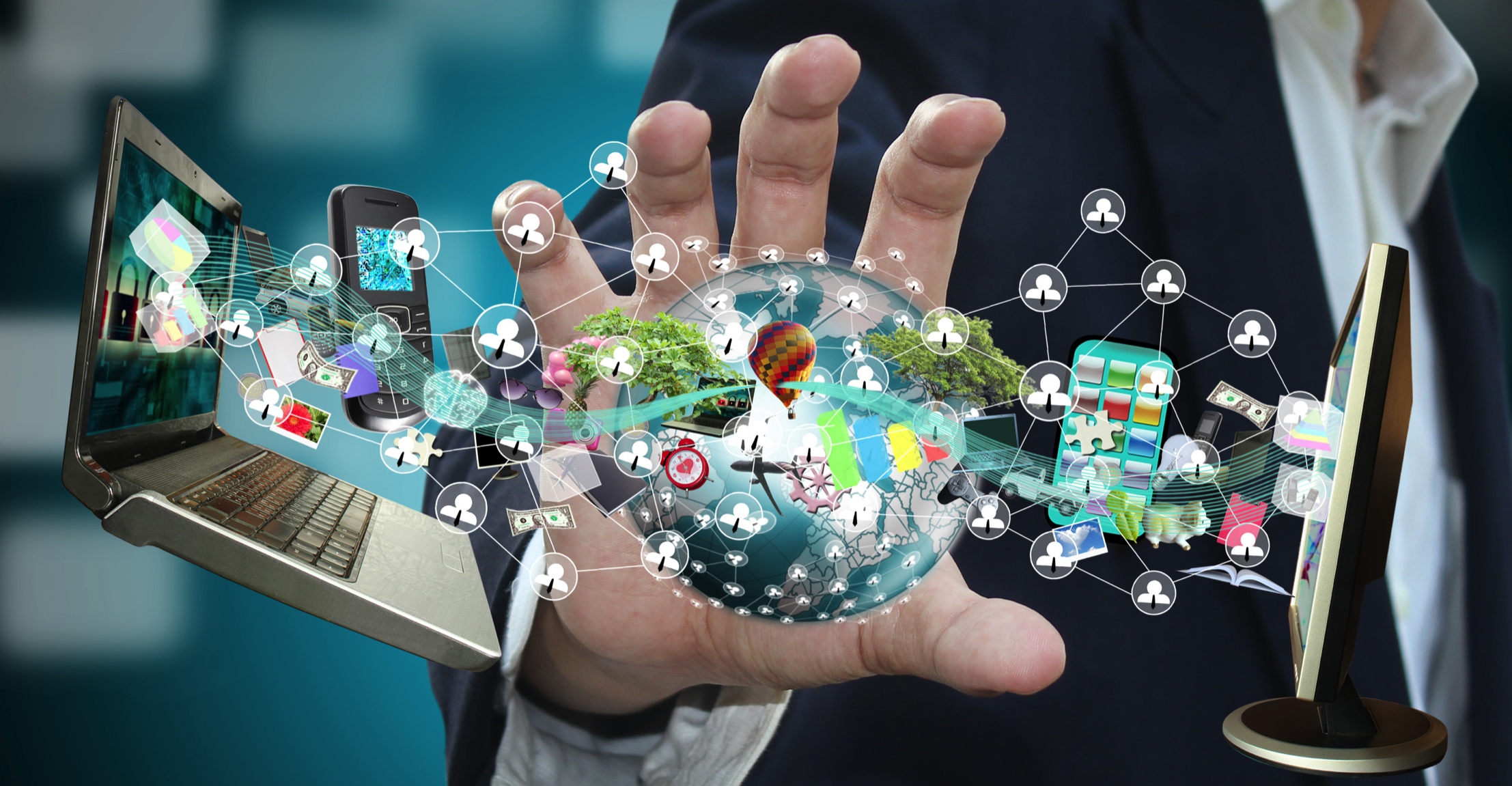 [Speaker Notes: JF will introduce SR]
45年工作計劃      vs     2-3年計劃
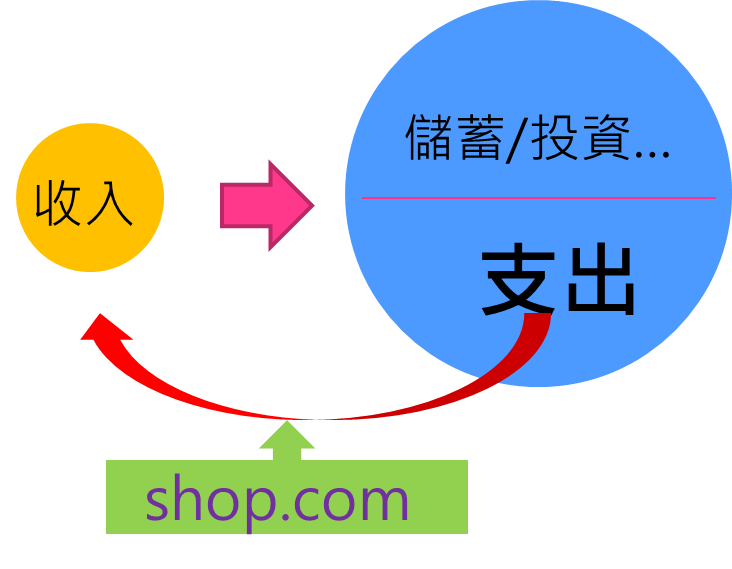 工作              消費        賺錢
永續消費              vs      永續收入
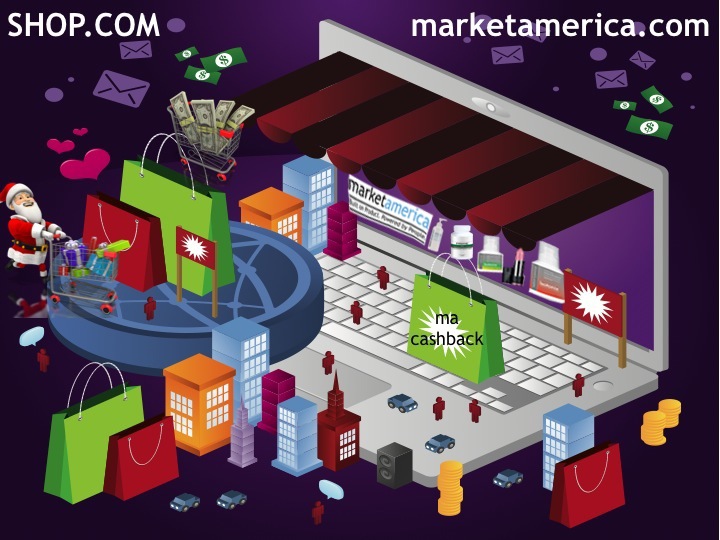 SHOP.COM
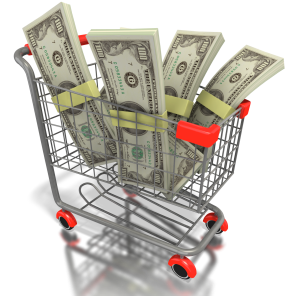 轉換支出成為收入
Converting Spending Into Earning
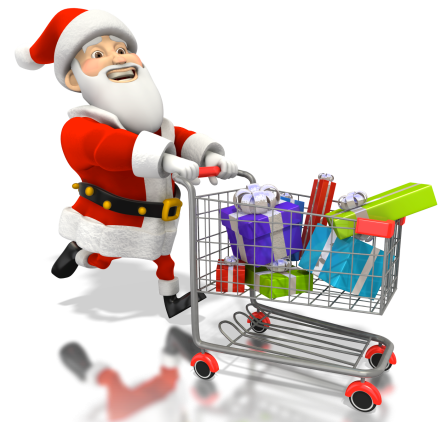 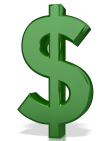 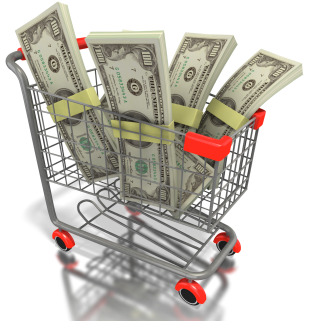 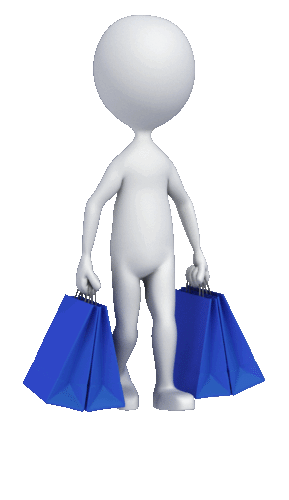 ma
cashback
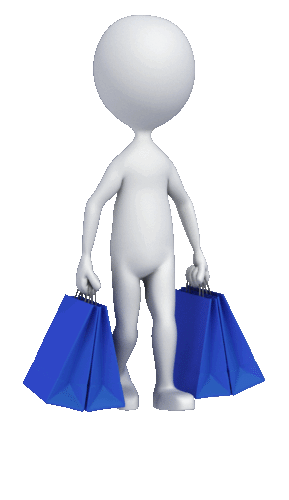 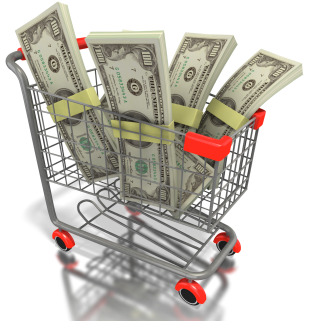 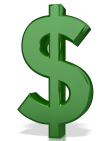 顧問
57500
夢想，使命
當你擁有一個宏偉的夢想，
你就可以吸引無數個也有夢想的人，來一起努力，一起實現夢想。
這一切源於
重點在於
歸零學習，身到，心到